24th India Fellowship  Seminar,  2015
Topic : Challenges in pricing long term care for ageing population
Guide Name : Mr. Subhrajit Mukhopadhyay
Presenters  Names : Mr. Ashok Kumar Singh Kushwaha, Mr. Manish Hemnani, Mr. Saurav Rajgaria
Date  : 10th December , 2015
Place : Mumbai
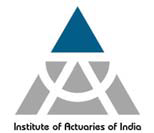 Indian Actuarial Profession
Serving the Cause of Public Interest
Agenda
www.actuariesindia.org
2
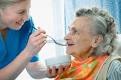 Long Term Care
“ All forms of continuing personal or nursing care and associated domestic services for people who are unable to look after themselves without some degree of support”.
www.actuariesindia.org
3
Long term care Insurance (LTCI)
www.actuariesindia.org
4
Claims conditions
Activities of daily living (ADL) failed or cognitive impairment

Benefits paid if the insured failed to perform at least say 3 out of following ADLs
 ADLs are :

Washing 
Dressing
Feeding
Toileting
Mobility
Continence

Cognitive impairment to be confirmed by specialist
www.actuariesindia.org
5
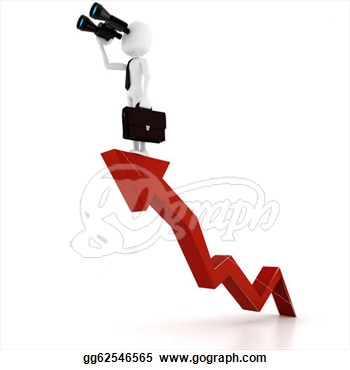 Opportunities
Source-  The Actuary India
35 years in to future :
-     Working population increase by 20%
Old age population increase by 159%
Increase in the need of old age health care benefits
Dependency on state for old age related benefits would increase.
www.actuariesindia.org
6
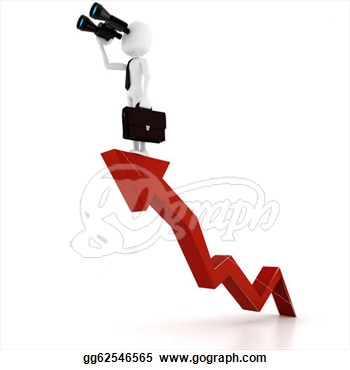 Opportunities
Source- Report , Central statistics       office, GOI


Large proportion of aged population depends own their own children.
Around 6% depends on spouse
www.actuariesindia.org
7
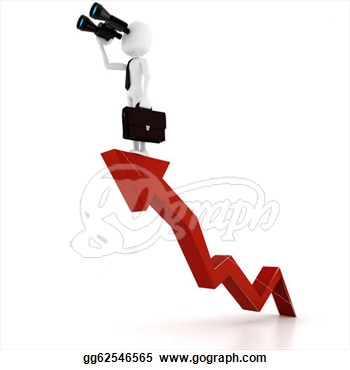 Opportunities
www.actuariesindia.org
8
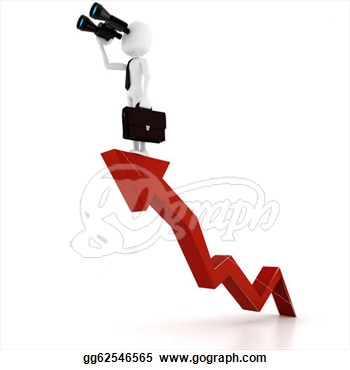 Opportunities
LTCI could address some of this growing needs and opportunities
www.actuariesindia.org
9
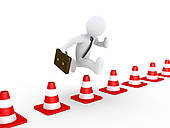 Challenges
www.actuariesindia.org
10
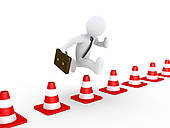 Challenges
www.actuariesindia.org
11
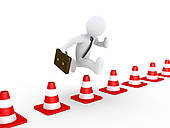 Challenges
www.actuariesindia.org
12
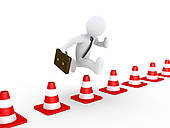 Challenges
www.actuariesindia.org
13
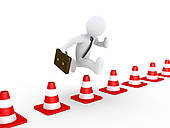 Challenges
www.actuariesindia.org
14
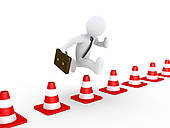 Challenges
www.actuariesindia.org
15
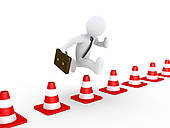 Challenges
www.actuariesindia.org
16
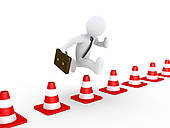 Challenges
www.actuariesindia.org
17
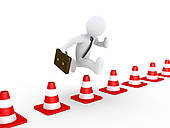 Challenges
www.actuariesindia.org
18
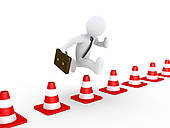 Challenges
www.actuariesindia.org
19
Market experiences
www.actuariesindia.org
20
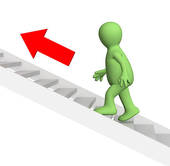 Way forward
www.actuariesindia.org
21
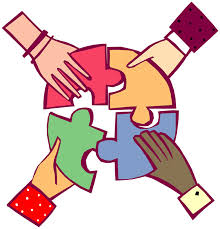 Summary
Long term Insurance provides financial protection against cost of care.

Opportunities – ageing population,  rising medical inflation, no state benefits etc.

Challenges-  data, assumptions, medical advances, profitability, guarantees etc.

Next steps – Clear policy conditions, reinsurer’s advice, reviewable benefits etc.
www.actuariesindia.org
22
Thank you
Questions & Discussions